耶稣爱你
Jesus Loves You
122
这世界，有个千年不变道理
那就是，耶稣爱你
在世上，没有任何的逼迫患难
能使我们与神的爱隔绝

你是否，愿意同为神的儿女？
一生让耶稣爱你？
在世上，没有任何的困苦愁烦
能使我们与神的爱隔绝
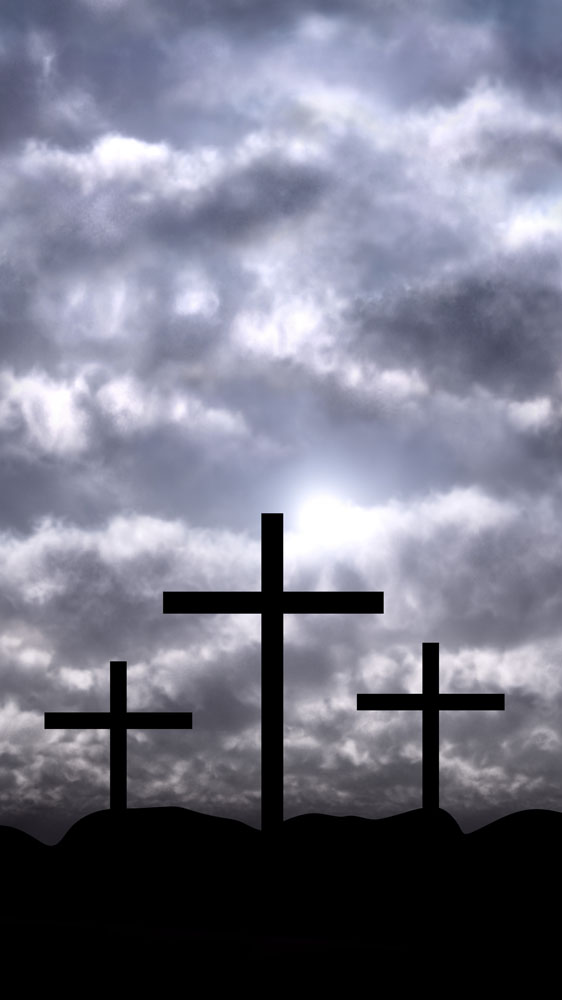 1/1